PREPARATION FOR THE OBOLO BIBLE
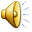 Sand and block molding for Bible Warehouse
Foundation laying ceremony
President, Coordinator, Translator, & others at the Foundation Laying Ceremony
Block work completed
(in two weeks)
Bible Warehouse completed
(in Two Months)
ARRIVAL OF THE OBOLO BIBLE
Offloading from delivery van
Loading onto Council boats
Loaders rejoice.
 Hurray! Praise the Lord!!
From Council boats into Council bus …
… by men and boys
Offloading from bus into Project Office…
…all the rooms were filled…
… school children helped to transfer them..
…finally onto the shelves …
… in the Bible Store in the Warehouse
PRESENTATION OF THE OBOLO BIBLE TO THE OBOLO PROJECT COMMITTEE
FIRST EVER SIGHTING OF THE OBOLO BIBLE!
A MOMENT OF GREAT JOY!!!
OBOLO BIBLE:
1st in Akwa Ibom State
2nd in Rivers State
23rd in Nigeria
164th in Africa
515th in the whole world
… Protestant …
… Catholic
Project Coordinator 
with the Bibles
The oldest Committee member with the Bibles
Opening the Bible?
IRRESISTIBLE
DEDICATION OF THE OBOLO BIBLE AT AGWUT OBOLO ON SATURDAY MAY 24, 2014
Dedication arena
Choir presentation
Top dignitaries arrive
Women dancing
The chiefs could not remain seated
Even foreign guests could not resist the pull
The VIPs
People start to stream to the “Shrine of the Book”
Nigeria Bible Translation Trust  (NBTT) Executive  Director 
gives a speech
The cartons are unveiled …
… opened …
… NBTT Executive Director brings out the Bibles …
… and presents them to Obolo Language & Bible Translation Organization (OLBTO)  President…
OLBTO President hands them over to Board Of Trustees (BOT)  Chairman … and…
… the crowd explodes!
HALLELUYAH!!!
BOT Chairman hands them over to the clergy …
… and the clergy say the Dedicatory Prayer
Prayer for Translators & Consultant
Chairman of the occasion
Rivers State Governor’s Representative
Akwa Ibom State Governor’s Representative 
& OLBTO BOT member
Representative of the President of Nigeria
Commissioner in Niger Delta Development Commission & OLBTO BOT member
Top dignitaries depart
Chiefs promise to rule by the Bible
Rush for the Bible
Bible rush intensifies
This is it!
Goodbyes
Dinner for special guests at the Local Government Council lodge
Foreign guests
Local Government Chairman & his family 
(in the middle) & staff mixed freely with the guests
As visitors returned across the river that same day…
… they found people already reading the Bible!!
First use of Obolo complete Bible
 in an Obolo church, May 25, 2014
OBOLO BIBLE THANKSGIVING CEREMONY AT OKOROETE, EASTERN OBOLO, SATURDAY,
JULY 5, 2014
Opening Prayer by Chairman of Dedication Committee
Opening Hymn
Dancing …
… dancing …
… and dancing
OLBTO President hands over the Bibles to BOT members
BOT members hand over the Bibles to Eastern Obolo clergy
OBOLO BIBLE PRESENTATION
OUTSIDE OBOLO LAND
ECWA PLATEAU CHURCH,  JOS
NIGERIA
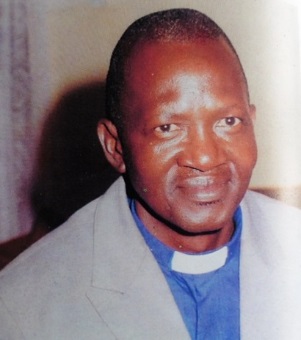 Presentation To Bernie May and family in 
UNITED STATES OF AMERICA
Highland Park Baptist Church UNITED STATES OF AMERICA
To Highland Park Baptist Church
Bernie May
Pastor
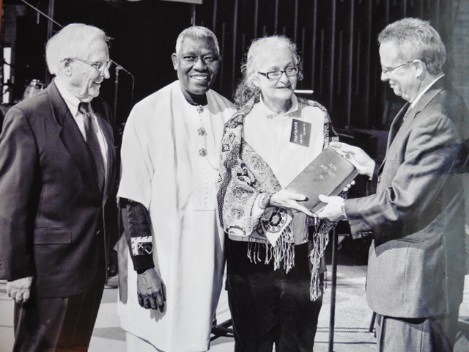 To our family and Church in 
THE NETHERLANDS
FREE EVANGELICAL CHURCH, RIJNSBURG
THE NETHERLANDS
AFTER THE OBOLO BIBLE
WHAT NEXT?
OBOLO BILingual 
institution
Primary school
SECONDARY SCHOOL
polytechnic
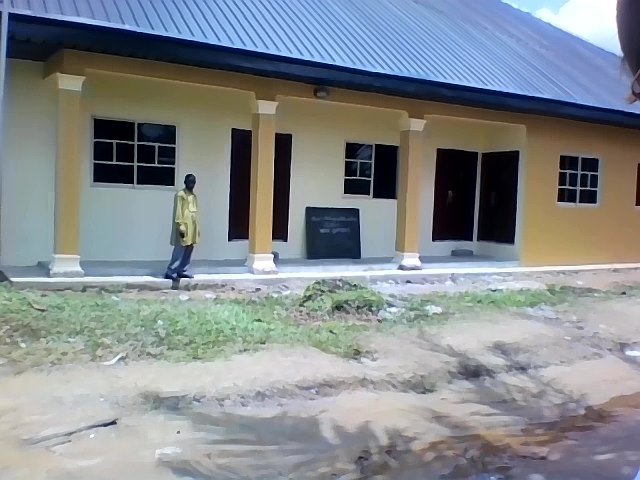 Primary One started already in October 2014…
… in the Bible Ware House
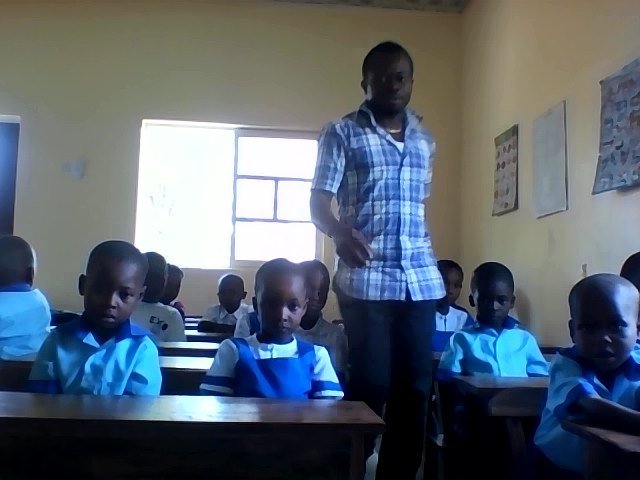 Teacher and the pupils
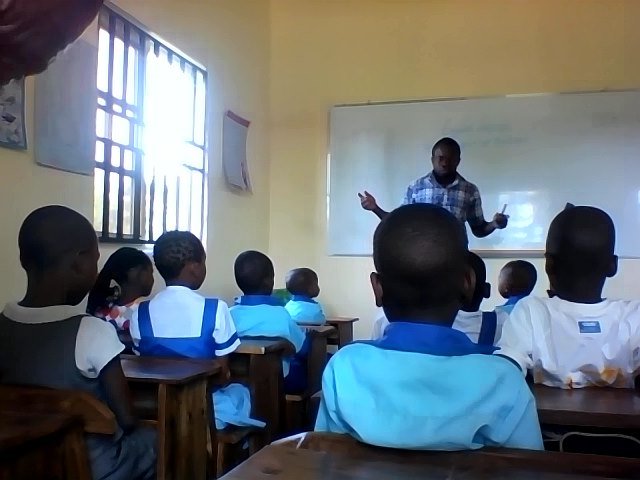 Headmaster in his office